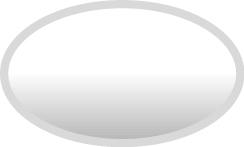 Picture Description
Billy is in a clothes shop. Study the picture and describe it. Answer the teacher’s questions.
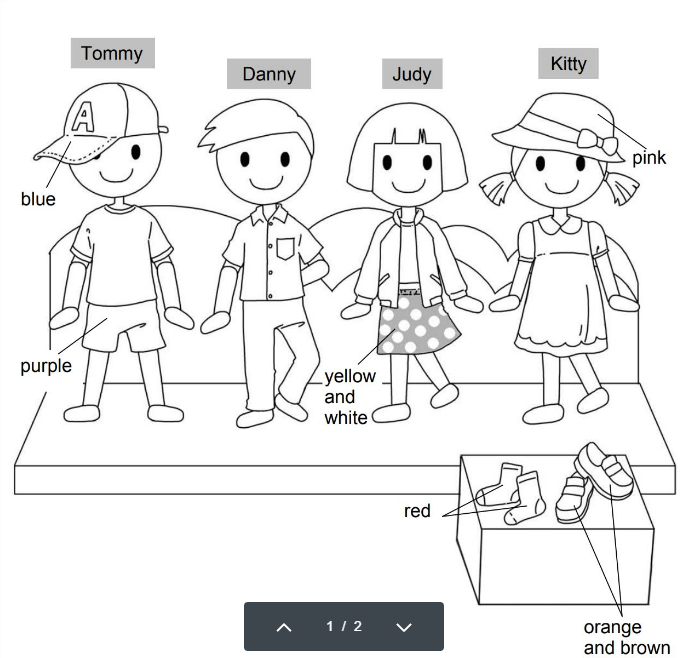 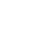 [Speaker Notes: Give the pupil three minutes to look at the picture.
Encourage the pupil to talk about the picture as much as he / she can.]
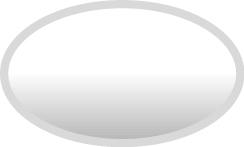 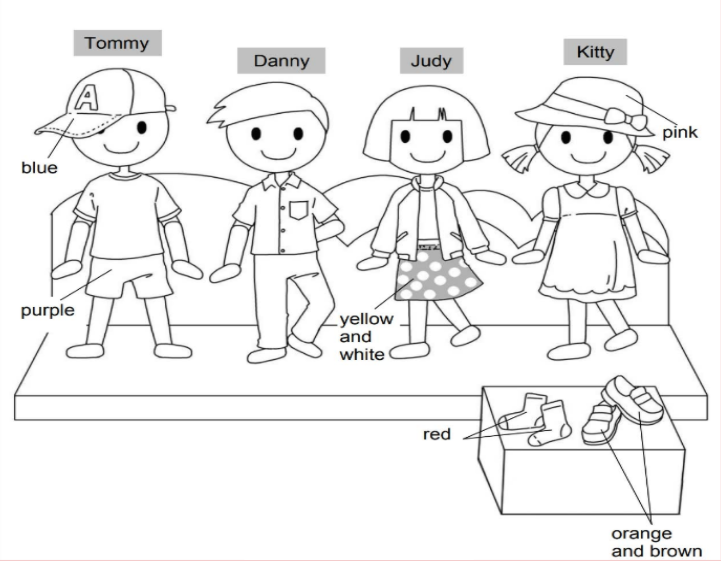 Suggested questions:
1	What is Tommy / Danny / Judy / Kitty wearing?
2	What colour is the cap / skirt / hat ?
	What colour are the shorts / socks / shoes?
3	What clothing items do you like to wear?
[Speaker Notes: Give the pupil three minutes to look at the picture.
Encourage the pupil to talk about the picture as much as he / she can.]
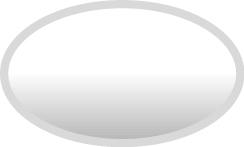 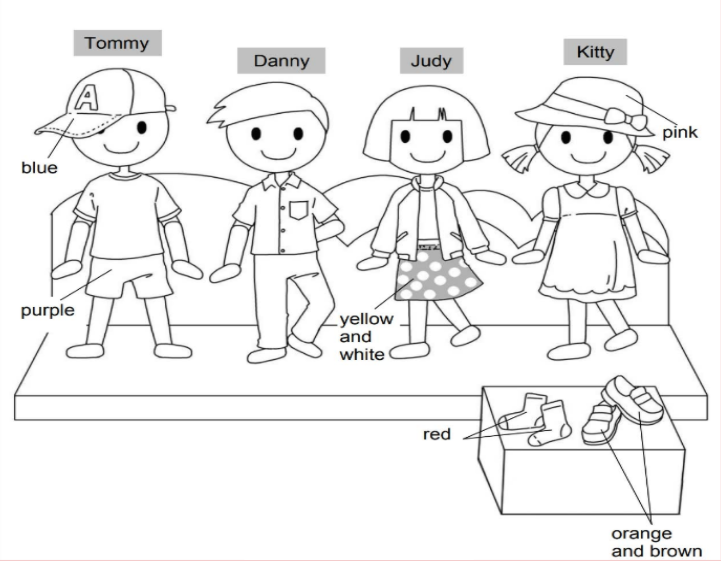 Suggested questions:
1	What is Tommy / Danny / Judy / Kitty wearing?
2	What colour is the cap / skirt / hat ?
	What colour are the shorts / socks / shoes?
3	What clothing items do you like to wear?
Suggested answers to the questions:
1	Tommy / He is wearing a cap, a T-shirt and shorts.
	Danny / He is wearing a shirt and trousers.
	Judy / She is wearing a jacket and a skirt.
	Kitty / She is wearing a hat and a dress.
2	The cap / It is blue.
	The skirt / It is yellow and white.
	The hat / It is pink.
	The shorts / They are purple.
	The socks / They are red.
	The shoes / They are orange and brown.
3	(pupils’ own answers)
[Speaker Notes: Give the pupil three minutes to look at the picture.
Encourage the pupil to talk about the picture as much as he / she can.]